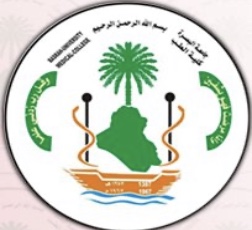 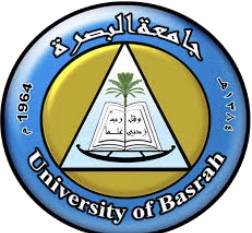 University of Basra College of medicine The kidney and the urinary tract system Dr. Zainab  A. AmeenIraqi board of histopathology and forensic medicine
1
Tubulointerstitial Nephritis Induced by Drugs and ToxinsThe second most common cause of acute kidney injury (after PN)Toxins and drugs injure kidneys in 3 ways: (1)  Trigger an interstitial immunologic reaction(2)  Acute tubular injury(3)  Subclinical but cumulative injury to tubules that              takes years to result in chronic renal insufficiency
Acute Drug-Induced Interstitial Nephritis.Occurs with  penicillins (methicillin, ampicillin), other antibiotics (rifampin), diuretics (thiazides), NSAIDs, and PPI ( omeprazole).CF : begins 2 weeks after drug exposure  ( fever, eosinophilia , a rash in 25% , hematuria, mild proteinuria, increase in serum creatinine  develops in about 50% of cases.
Histology : the interstitium shows  frequently pronounced edema and infiltration by mononuclear cells( lymphocytes and macrophages ), eosinophils  may be present), with an  associated  tubular injuryNephropathy Associated with NSAIDs:several forms of renal injury• Acute kidney injury• Acute hypersensitivity interstitial nephritis • Acute interstitial nephritis and minimal-change disease. • Membranous nephropathy
:Urate Nephropathy• Acute uric acid nephropathy precipitation of uric acid crystals in the renal tubules, occur in individuals with leukemias or lymphomas who are undergoing chemotherapy  • Chronic urate nephropathy(gout nephropathy)• Nephrolithiasis: uric acid stones
Hypercalcemia and Nephrocalcinosis . Hypercalcemia may induce the formation of calcium               stones and deposition of calcium in the kidney               (nephrocalcinosis).  Extensive degrees of calcinosis may lead to chronic              tubulointerstitial disease and renal insufficiency. . Disorders associated with hypercalcemia     1. hyperparathyroidism     2 .multiple myeloma     3 .vitamin D intoxication     4 .metastatic cancer     5 .excess calcium intake (milk-alkali syndrome)
Renal Vascular Diseases1. Nephrosclerosis2. Malignant nephrosclerosis3. Renal artery stenosis4. Thrombotic microangipathies5. Atherosclerotic renal disease6. Atheroembolic renal disease7. Sickle cell nephropathy8. Diffuse cortical necrosis9. Renal infarction
Nephrosclerosis  . Sclerosis of renal arterioles and small arteries       and is strongly associated with hypertension.The vascular changes cause ischemia leading to  interstitial fibrosis, tubular atrophy and             glomerulosclerosis. The frequency and severity of the disease is increased with age  , hypertension and diabetes
Morphology. Kidneys are normal or moderately reduced in size, The cortical surfaces have a fine, even granularity that resembles grain leather(subcapsular scars). Hyaline arteriolosclerosis of arterioles and small arteries ,with fibrous intimal and medial thickening of the arteries.
Nephrosclerosis
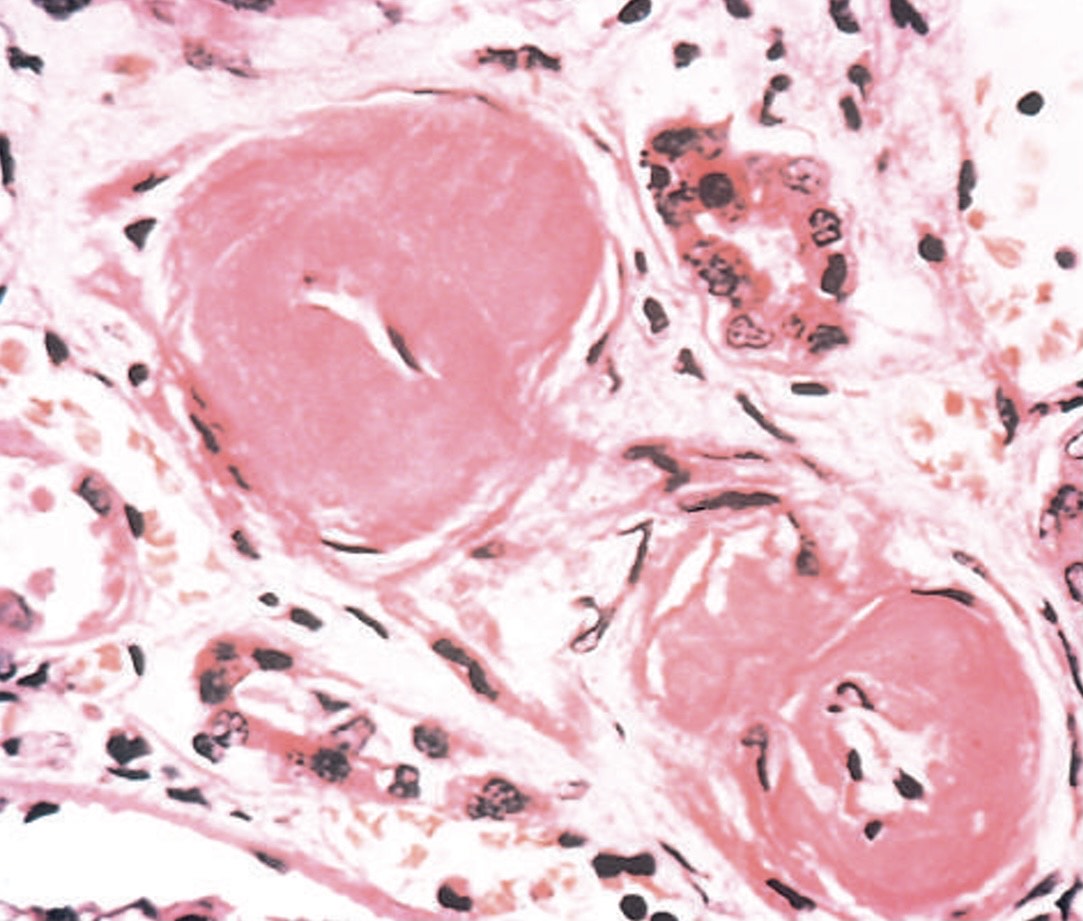 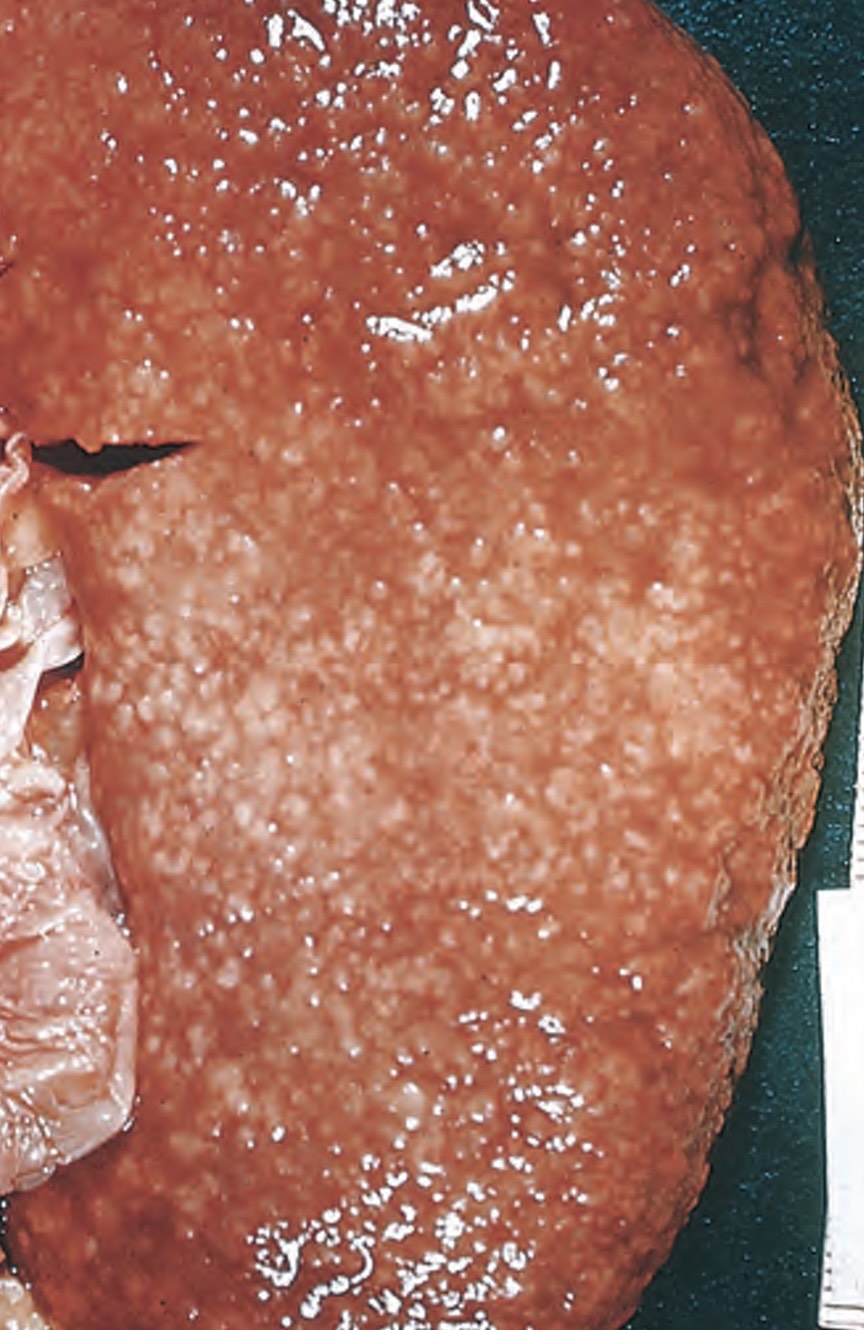 Malignant Nephrosclerosis . Associated with malignant or accelerated        hypertension ,blood Pressure >200/120mmHg . Papilledema, retinal hemorrhages, encephalopathy,      cardiovascular abnormalities, and renal failure . The initiating event injures endothelium leading to fibrinoid necrosis of arterioles and small arteries ,activation of platelets and coagulation factors causing intravascular thrombosis , Hyperplastic arteriolosclerosis( hyperplasia of intimal smooth muscle of vessels)
Morphology• Small, pinpoint petechial hemorrhages may appear on the cortical surface giving a“flea-bitten” appearance• Fibrinoid necrosis of arterioles• In the  arteries and arterioles, there is onion-skinning -  proliferation of elongated, concentrically arranged smooth muscle cells, together with fine concentric layering of collagen (hyperplastic arteriolitis)
Fibrinoid necrosis of afferent arteriole
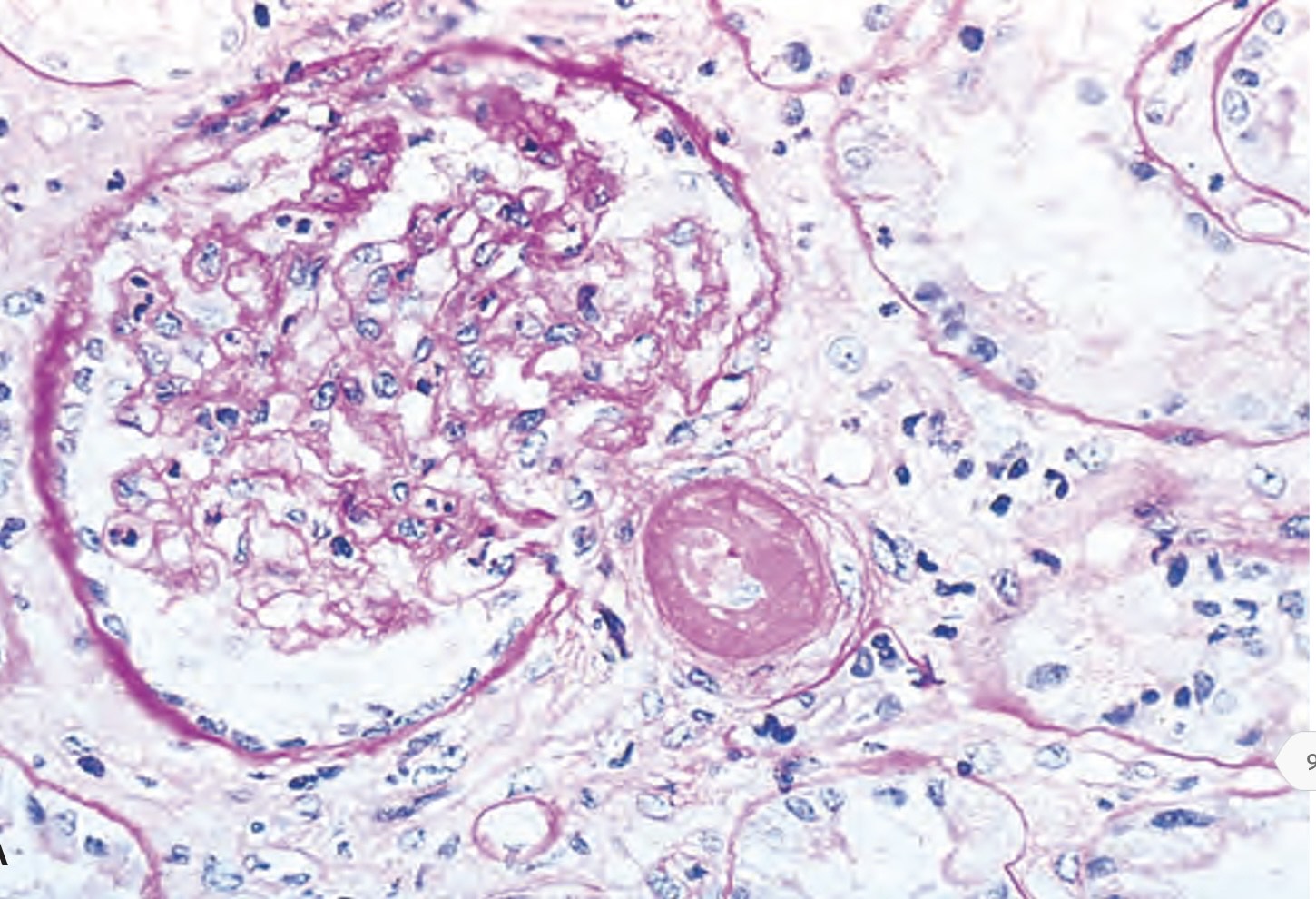 Hyperplastic arteriolitis (onion-skin lesion)
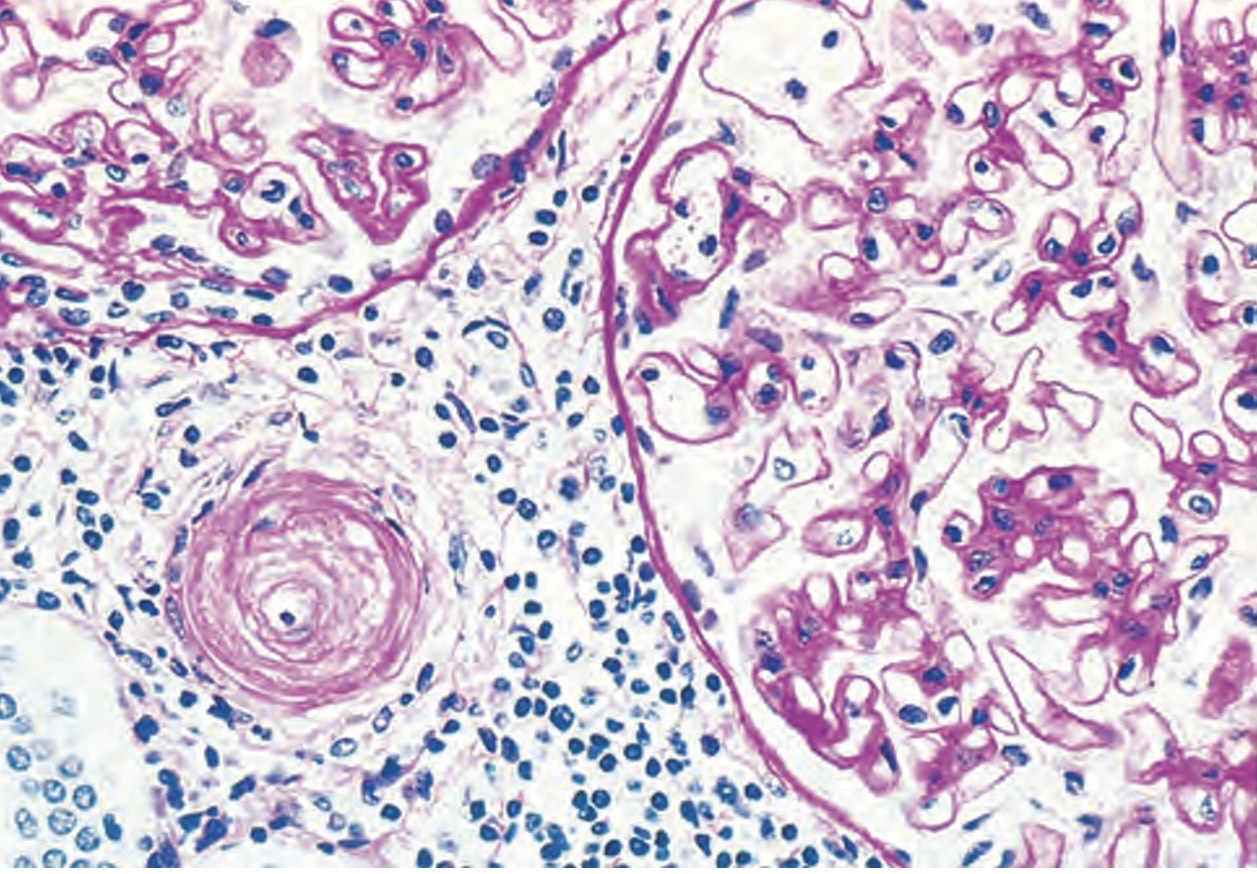 Congenital and Developmental Anomalies  . About 10% of people have congenital                            malformations of the urinary system .  Hereditary but most often acquired . All except horseshoe kidney are uncommon
1. Agenesis of the Kidney- Bilateral agenesis is incompatible with life.   - Unilateral agenesis is uncommon and compatible with life ,the solitary kidney enlarges as a result of compensatory hypertrophy - It is often associated with other congenital disorders (e.g., limb defects, hypoplastic lungs)
2. Hypoplasia - failure of the kidneys to develop to a    normal size- Usually unilateral- Bilateral hypoplastic kidneys will end     with Renal Failure
3. Ectopic Kidneys - They lie either just above the pelvic brim or sometimes within the pelvis  - Normal or slightly small in size  - Because of their abnormal position, kinking or tortuosity of the ureters causing  obstruction to urinary flow,  predisposes to bacterial infections
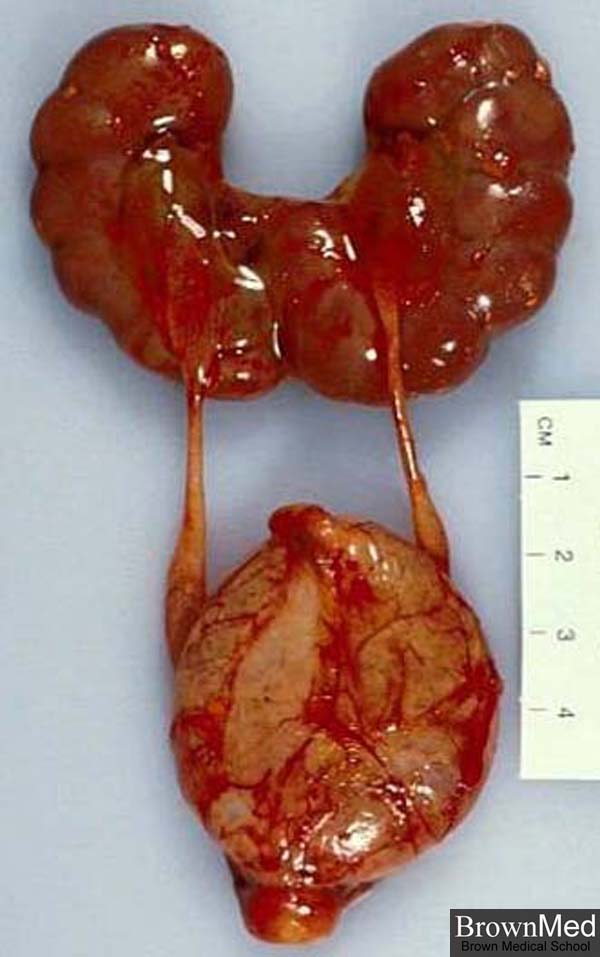 4. Horseshoe Kidneys  - The most common congenital kidney  anomaly   - Fusion of the upper (10%) or lower  poles (90%) of the kidneys produces a horseshoe-shaped structure - Found in 1 in 500 to 1000    autopsies
Cystic diseases of the kidneys1. Hereditary2. Developmental3. Acquired:They are important because(1) They are common and often represent diagnostic problems for clinicians, radiologists, and pathologists(2) some forms are major causes of chronic kidney disease(3) they can  be confused with malignant tumors
Classification of renal cysts • Polycystic kidney disease       - Autosomal dominant (adult) polycystic disease       - Autosomal recessive (childhood) polycystic disease • Medullary cystic disease         - Medullary sponge kidney         - Nephronophthisis  • Multicystic renal dysplasia  • Acquired (dialysis-associated) cystic disease  • Localized (simple) renal cysts  • Renal cysts in hereditary malformation syndromes (e.g., tuberous sclerosis)
Adult Polycystic Kidney Disease. Hereditary disorder characterized by multiple                   expanding cysts of both kidneys that ultimately             destroy the renal parenchyma and cause renal              failure     . It is a common condition and Inherited as autosomal    dominant , defective gene(PKD1) on chromosome16. The kidneys are markedly enlarged with bosselated        outer surface , and consist soley of 3-4 cm cysts            with no intervening paranchyma, the cysts are               composed of fluid(clear , turbid or hemorrhagic)
Clinical features . Usually asymptomatic until the 4th decade of        life, present as flank pain , intermittent gross       hematuria, hypertension in 75%. Associated saccular aneurysm of the circle of       willis (10-30%).. The disease progress slowly to end stage renal      disease by the age 50
Morphology. Saccular expansion of all portions of renal           tubule. Cysts are lined by cuboidal or flattened                  epithelium . Functional nephrons are found between the         cysts with areas of global sclerosis, tubular           atrophy , interstitial fibrosis and chronic                inflammation
Adult Polycystic Kidney Disease
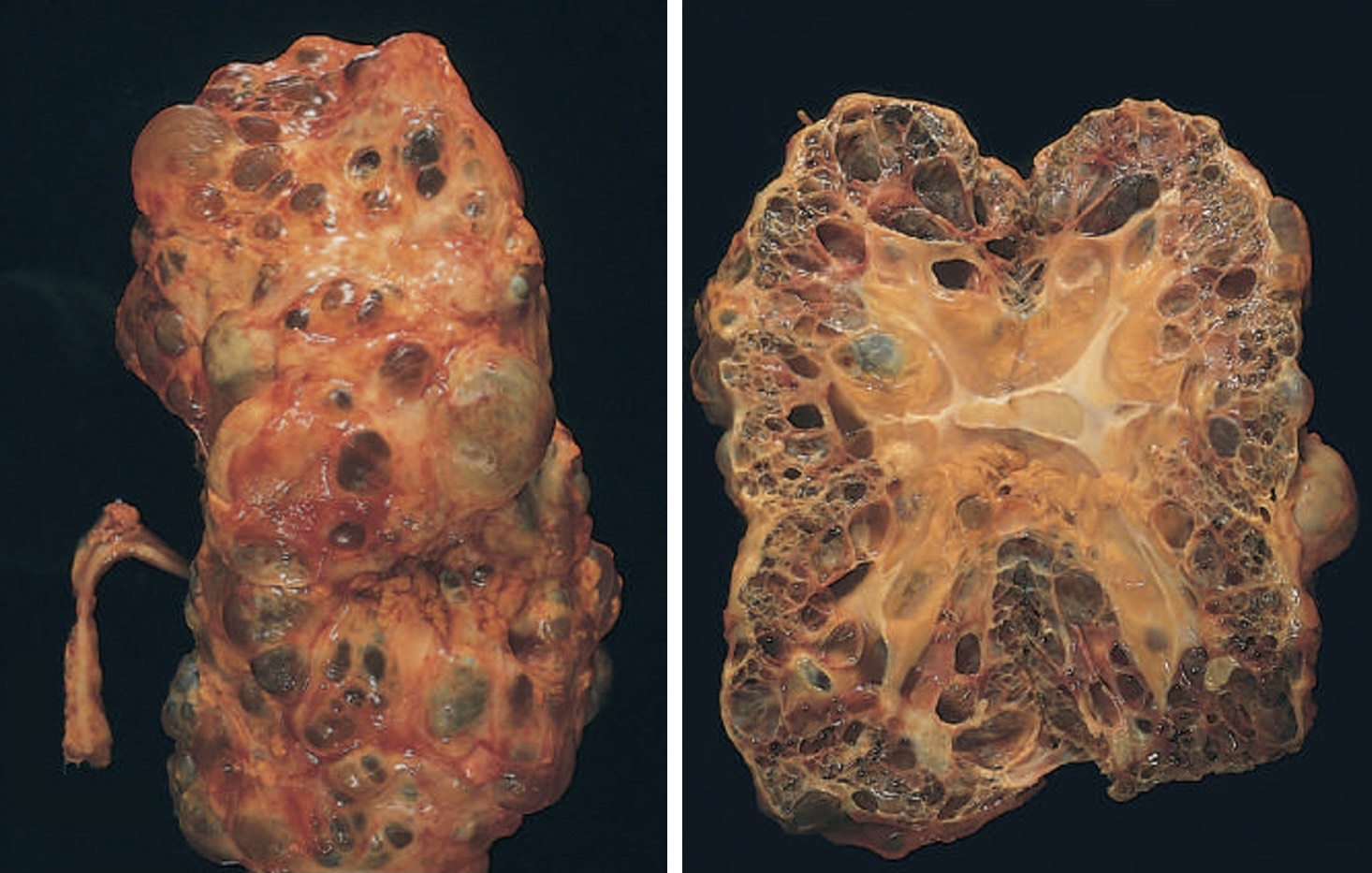 Childhood Polycystic Kidney Disease. Rare autosomal recessive disorder result from PKHD1     gene mutation on chromosome 6. Subdivided to perinatal, neonatal, infantile and                juvenile types    . Numerous small cortical and medullary cysts give the    kidney sponge like appearance. It is always bilateral and associated with hepatic cysts .
Morphology. The kidneys are enlarged and have a smooth       external appearance. On C/S : numerous small    cysts in the cortex and medulla give the kidney   a spongelike appearance    . L.M:  there is cylindrical or saccular dilation of            all collecting tubules with uniform lining of          cuboidal cells
Childhood Polycystic Kidney Disease
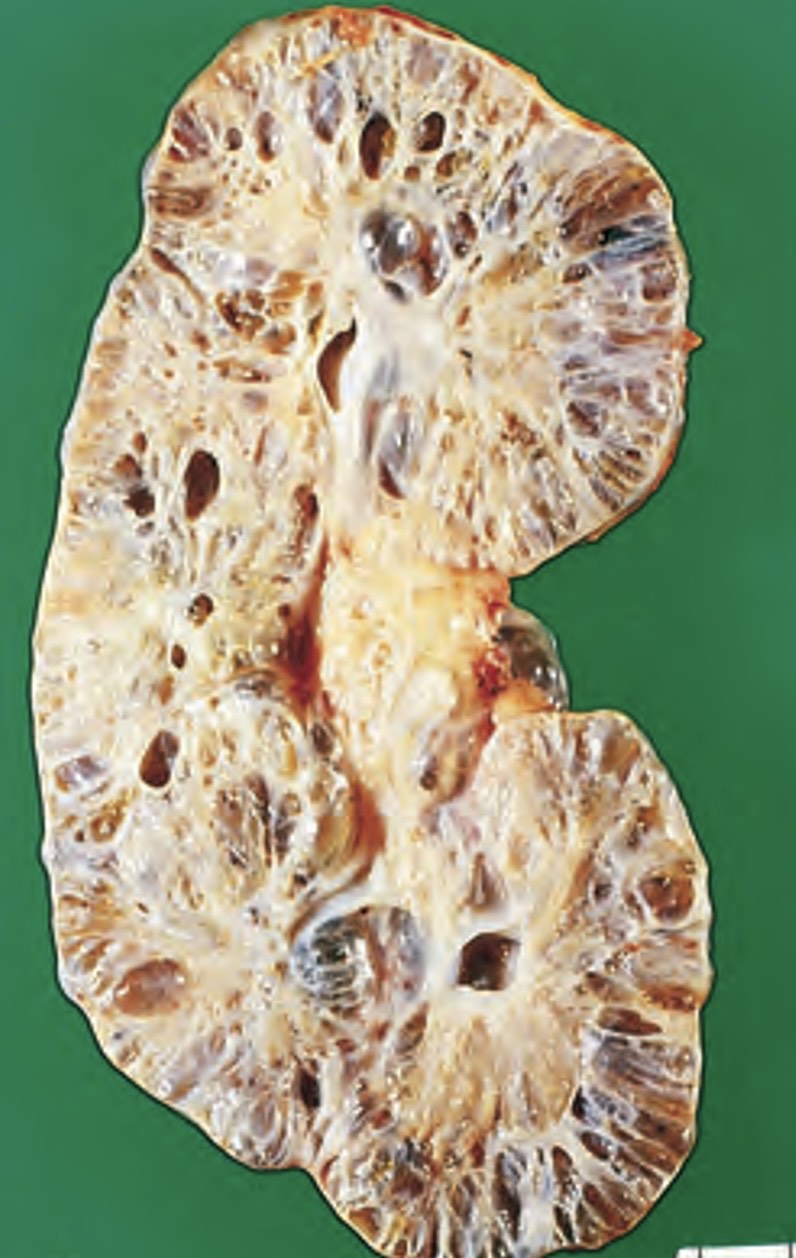 Cystic diseases of renal medulla :1. Medullary cystic disease  .Common and innocuous    . Small multiple cystic dilations of the collecting         ducts in the medulla and corticomedullary              junction.  . Occurs in adults and is discovered accidently . Renal function is normal . The cysts are lined by cuboidal epithelium . The pathogenesis is unknown.
Medullary cystic disease
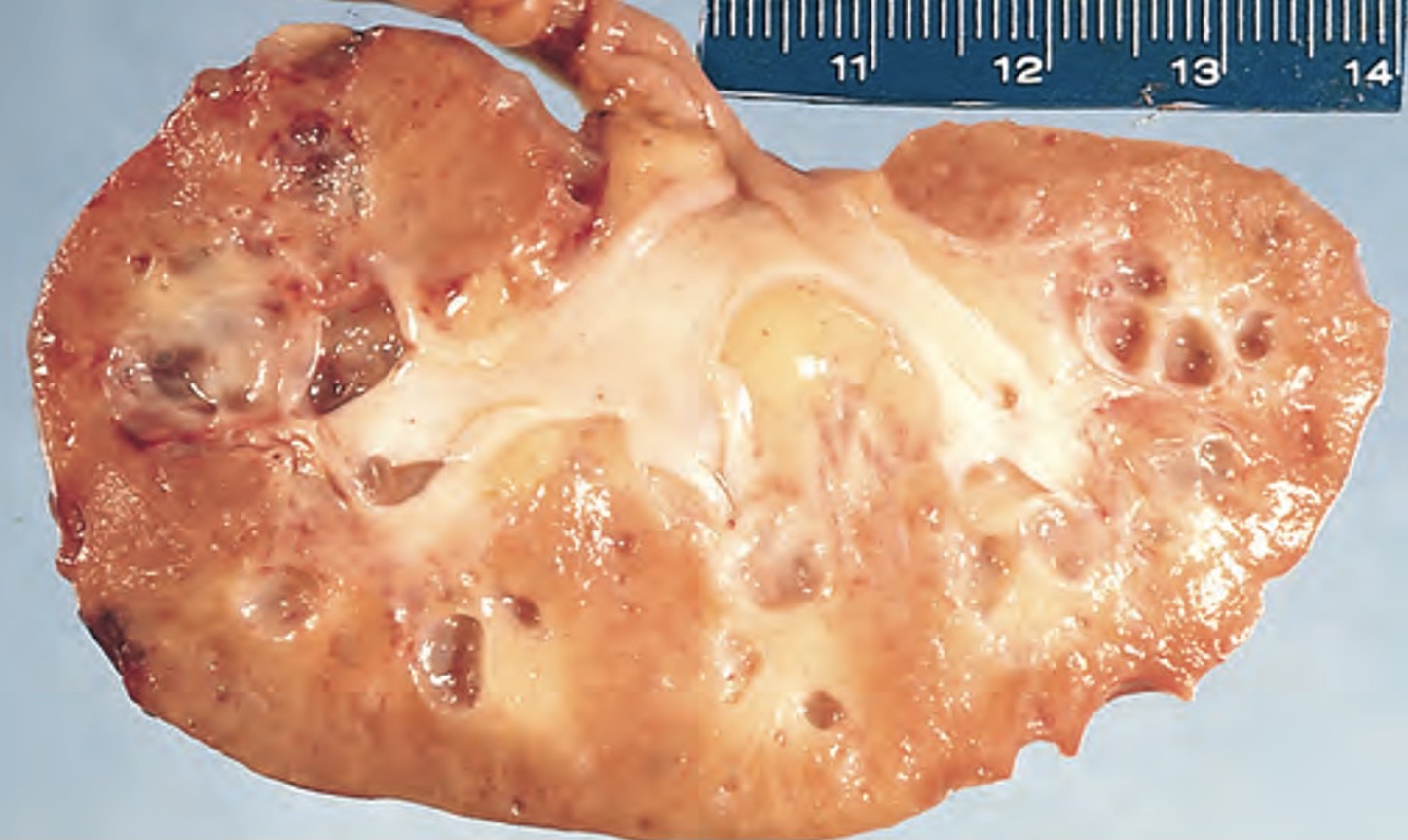 2.Nephronophthisis –medullary cystic disease complex: . AR . Significant cause of CKD. Usually begins in childhood. 4 subtypes(infantile, juvenile,adolescent                                   and adult ). Juvenile form is most common and               associated with retinal abnormalities. Morphology: small contracted kidneys with              numerous small medullary cysts lined by              flattened epithelium
Simple cyst . Very common . Single or multiple . 1-5 cm in size  . Translucent membrane and filled with          clear fluid . Lined by cuboidal or flattened epithelium . Asymptomatic and discovered accidently
Acquired (dialysis – associated) cystic disease  . End stage renal disease with prolonged dialysis . Numerous cortical and medullary cysts    . 1-4 cm in size with clear fluid . Lined by hyperplastic or flattened tubular              epithelium. Mostly asymptomatic . 12-18 folds increased risk of RCC
Urinary Tract Obstruction (Obstructive Uropathy) . Sudden or insidious . Partial or complete . unilateral or bilateral . Occur at any level of the urinary tract from the       urethra to the renal pelvis. Increase susceptibility to infection,  stone                  formation and hydronephrosis . Unrelieved obstruction almost always leads to      permanent renal atrophy
Common causes of urinary tract obstruction:1. congenital anomalies     - posterior urethral valves and urethral strictures      - meatal stenosis      - bladder neck obstruction      - ureteropelvic junction narrowing or obstruction       - severe vesicoureteral reflux2 .Urinary calculi3.  Benign prostatic hypertrophy 4. Tumors: carcinoma of the prostate, bladder tumors, carcinoma of the cervix or uterus
5. Inflammation: prostatitis, ureteritis, urethritis, retroperitoneal fibrosis 6. Sloughed papillae or blood clots 7. Pregnancy 8. Uterine prolapse9. Functional disorders
Hydronephrosis . Dilation of the renal pelvis and calyces                    associated with progressive atrophy of the           kidney due to obstruction to the outflow of         urine. Bilateral HN occurs only when the obstruction        is below the level of the ureters. Mostly partial
Clinical features- Acute obstruction may provoke pain- Unilateral complete or partial hydronephrosis      may remain silent for long periods- Complete bilateral obstruction of rapid onset results in oliguria or anuria and is incompatible with survival unless the obstruction is relieved
MorphologyGrossly the kidney is massively enlarged(up to 20 cm),renal paranchyma is compressed and atrophiedMicroscopy- Early lesions : tubular dilation, followed by                         atrophy and fibrous replacement of the tubular               epithelium with sparing of the glomeruli- sever cases: the glomeruli become atrophic and               disappear converting the entire kidney into thin              fibrous shell
Hydronphrosis
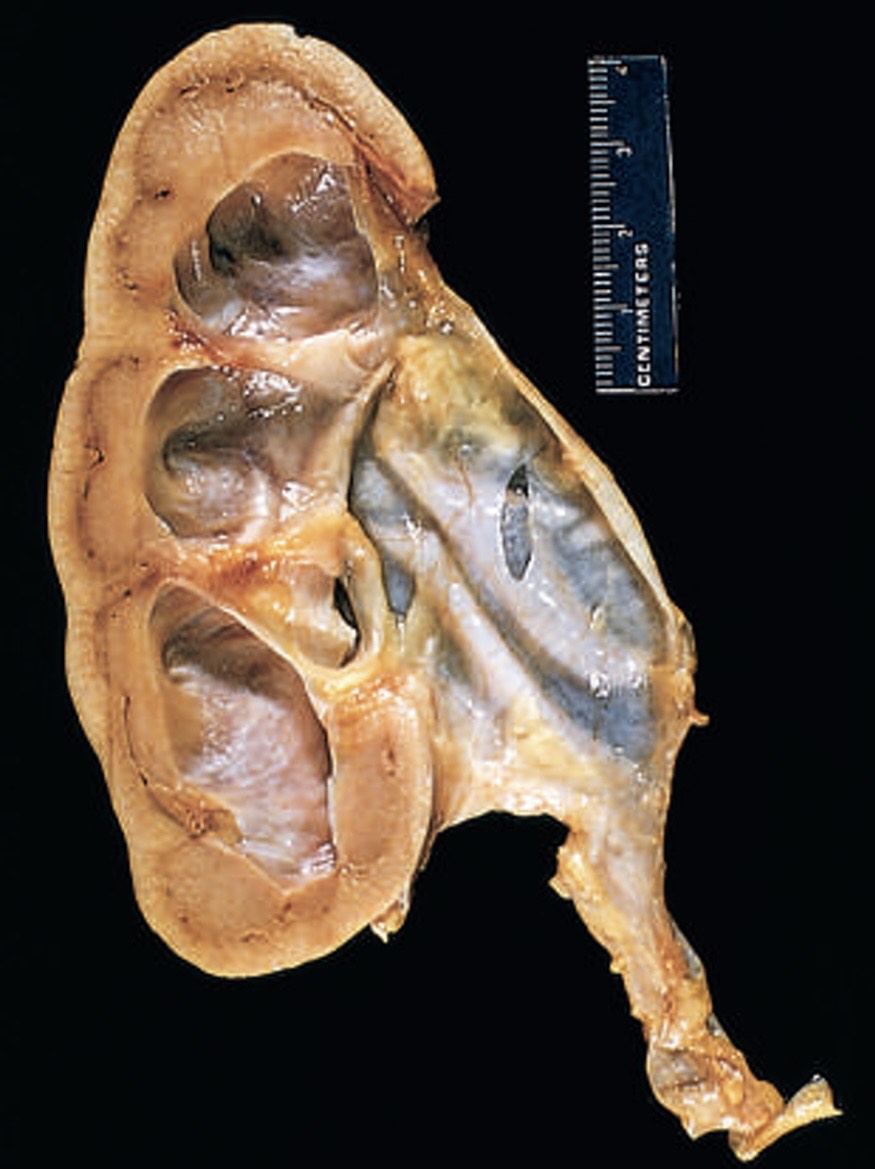 Urolithiasis (Renal Calculi, Stones) . Uilateral in 80%. They can occur at any level of urinary tract, but mostly occur in the kidney. . Male >Female. . Types: According to the constituents of stones, can                 be classified into:    1. Calcium stone 80%.2. Triple phosphate ( Struvite ) stone 10 %.3. Uric acid stone 6-7%.4. Cystine stone 1-2%.
1. Calcium oxalate stones. Calcium oxalate or calcium oxalate mixed with                 calcium phosphate .  Hypercalcemia and hypercalciuria:                                              - hyperparathyroidism          - diffuse bone disease          - sarcoidosis . 50% have hypercalciuria without hypercalcemia :     -   absorptive hypercalciuria     -   renal hypercalciuria  . Radio-opaque .  Acidic urine
2. Magnesium ammonium phosphate     stone (struvite stone)-  Alkaline urine resulting from UTI-  Urea splitting bacteria:  proteus vulgaris and         some  staphylococci   -  Radio-opaque -  Staghorn stones : Large branching stones
Staghorn stone
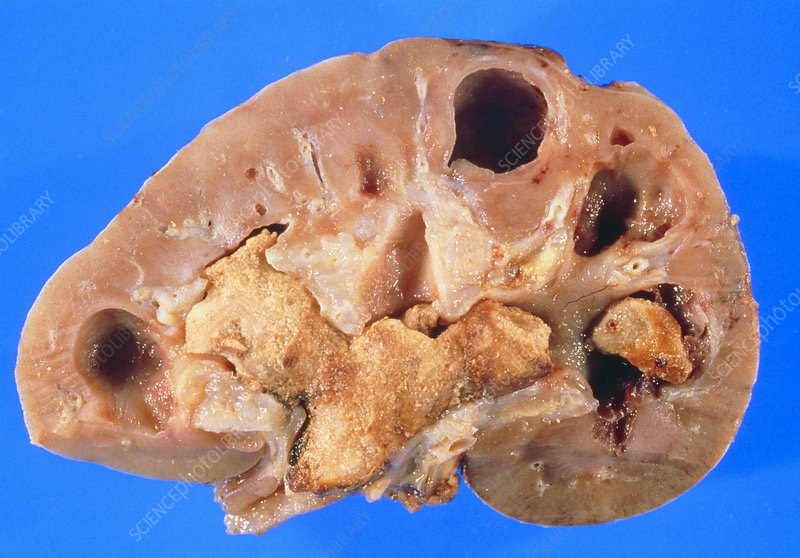 3.Uric acid stones- Common in  hyperuricemia  such as gout and       rapid cell turn over diseases- Radiolucent stones-  Acidic urine4 .Cystine stones- They occur due to genetic defect in the           renal transport of amino acid like cystine-  Acidic urine.